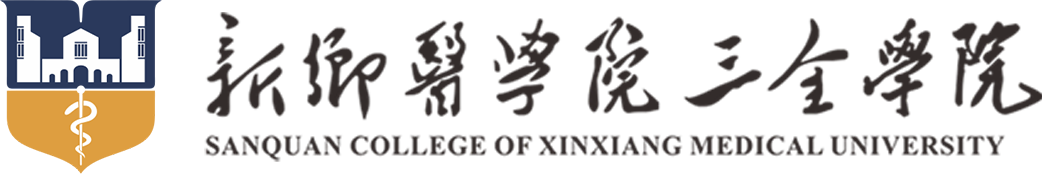 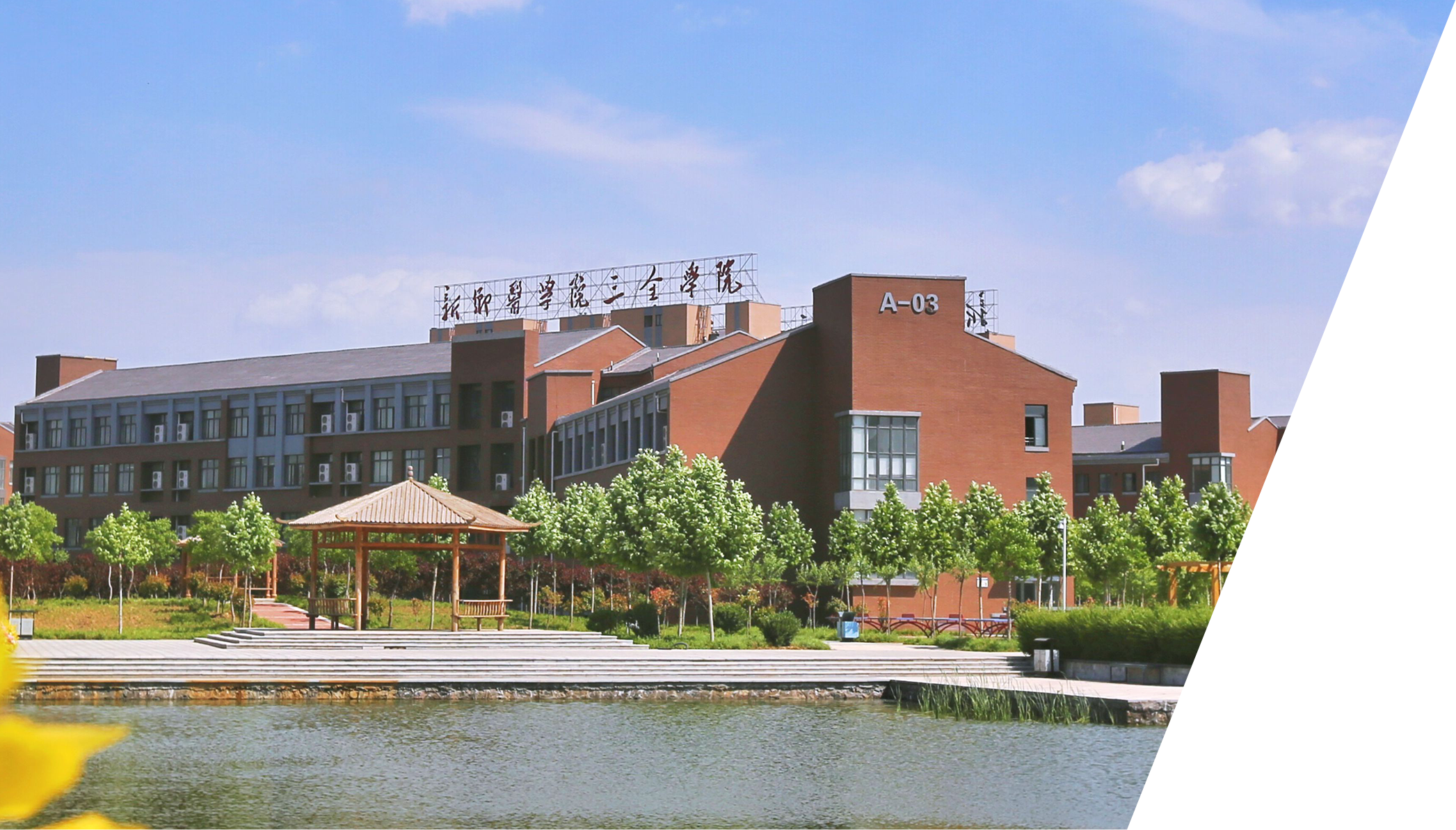 汇报主题
汇报人：
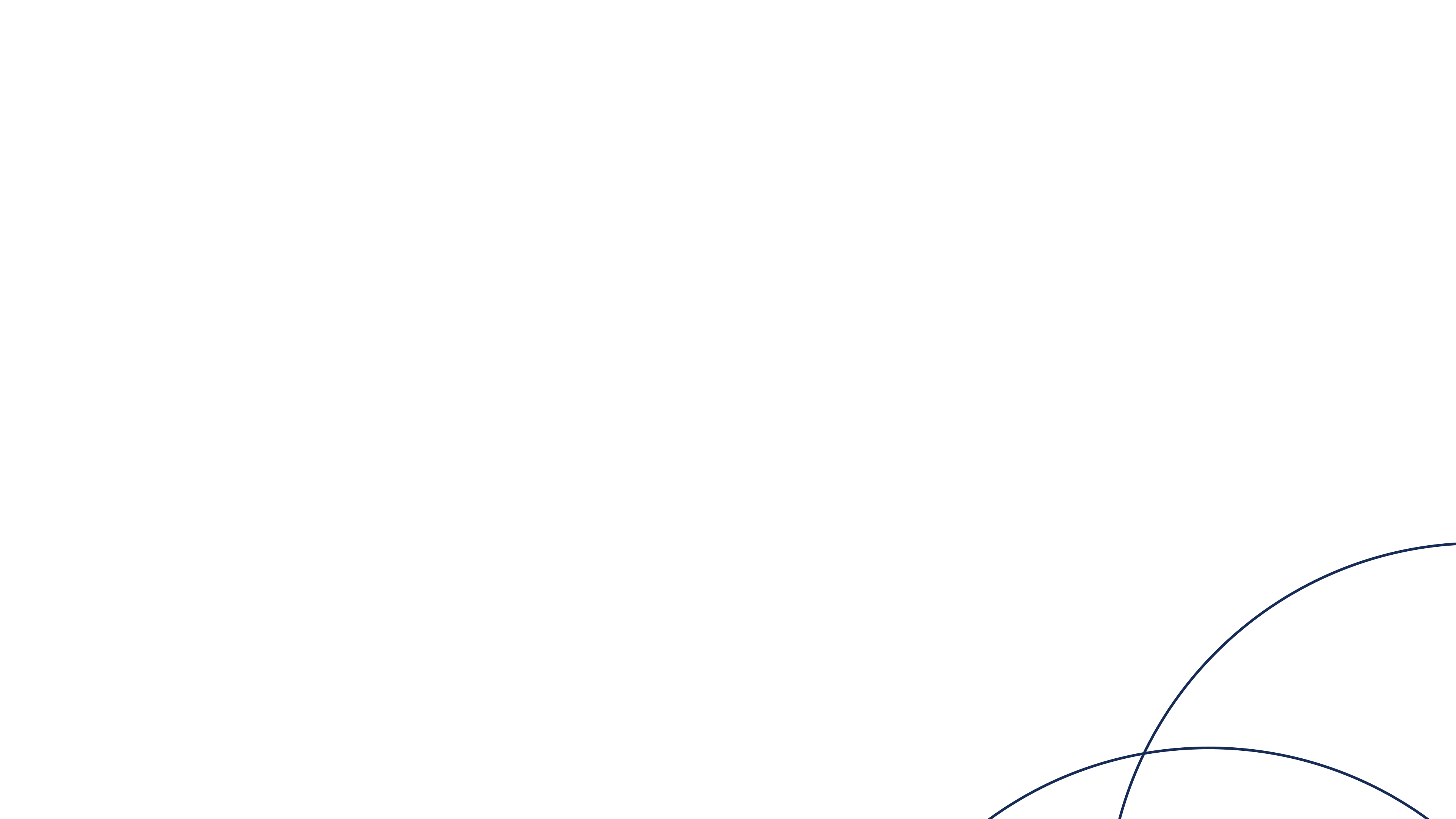 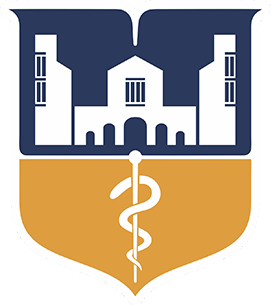 目录 CATALOG
章节标题
章节标题
章节标题
章节标题
目录字体：微软雅黑 加粗 44号

章节标题字体：微软雅黑加粗 24号
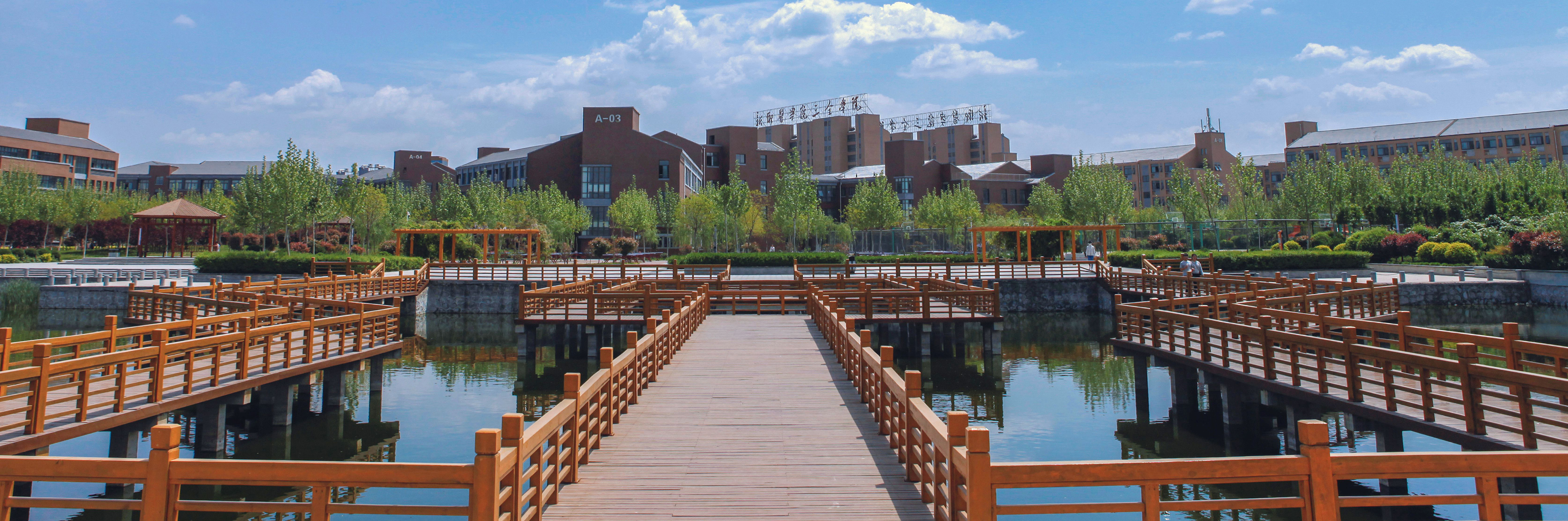 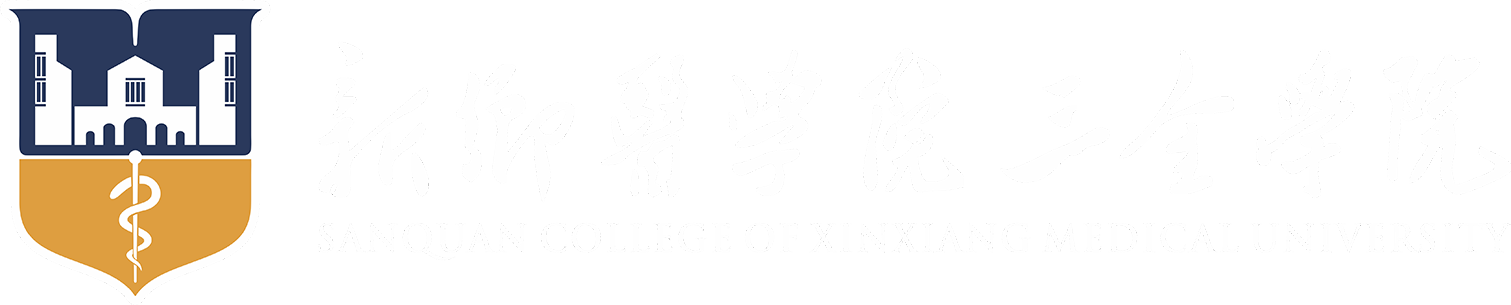 01
第一章标题
内容总述内容总述内容总述内容总述内容总述内容总述内容总述内容总述
标题字体：微软雅黑 加粗 32号
内容总述字体：微软雅黑  16号
行间距： 1.5倍
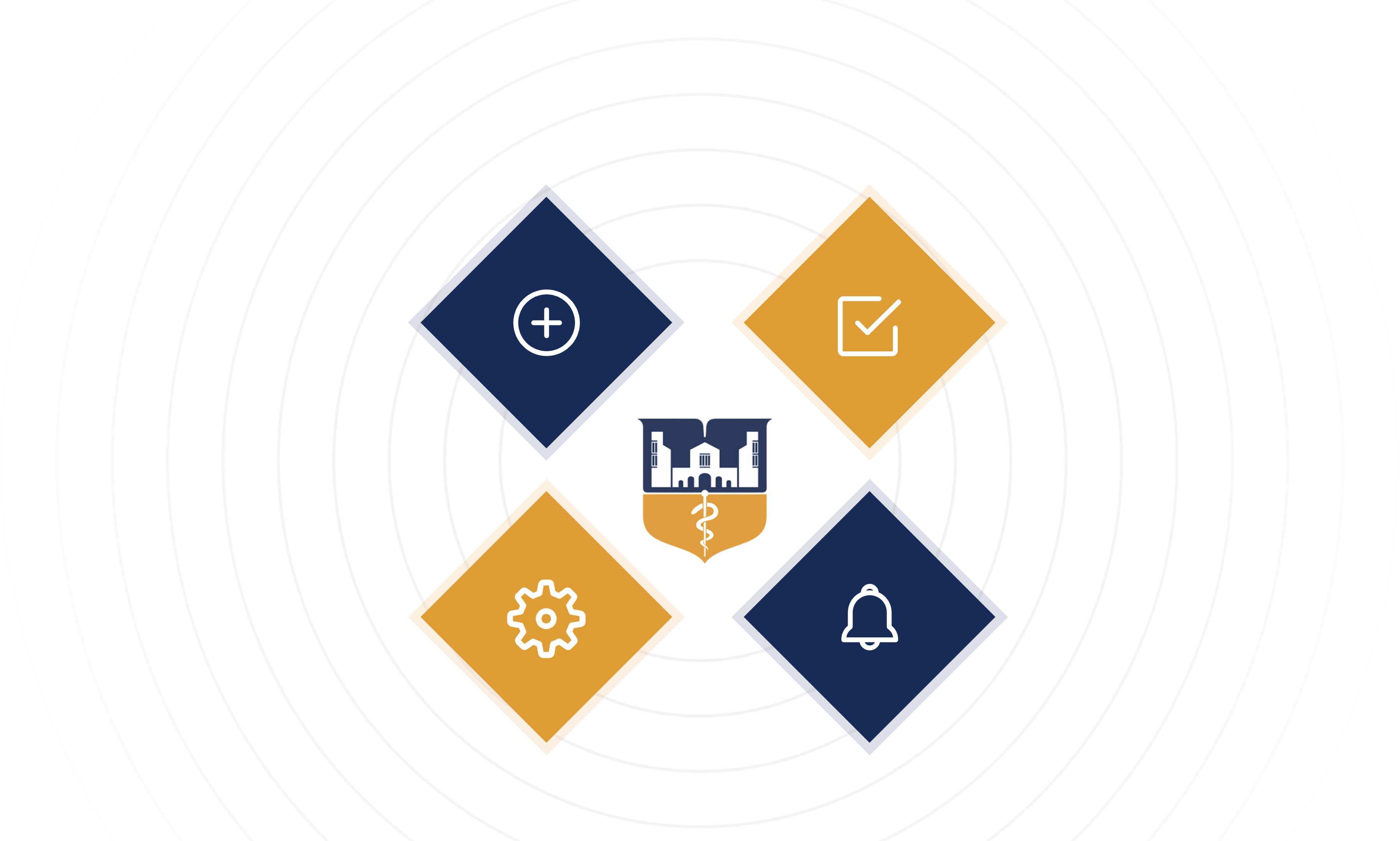 第一章副标题
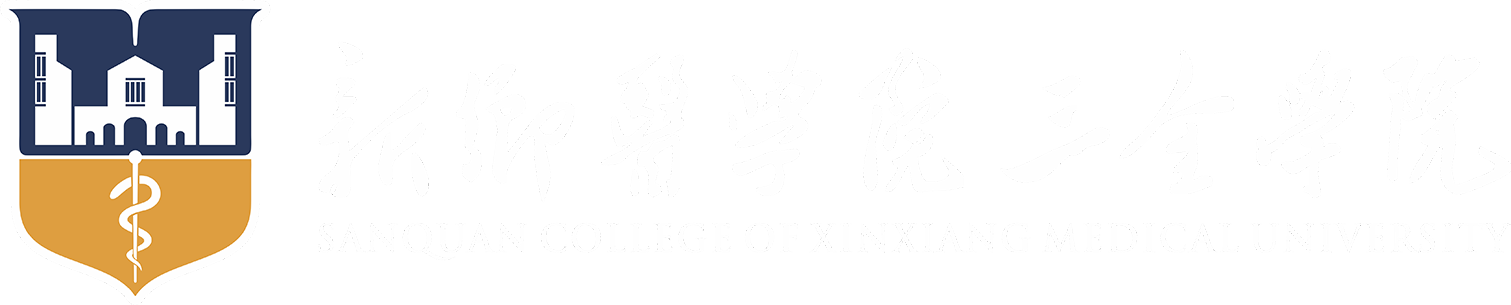 内容标题
内容正文内容正文内容正文内容正文
内容标题
内容正文内容正文内容正文内容正文
内容标题
内容正文内容正文内容正文内容正文
内容标题
内容正文内容正文内容正文内容正文
副标题字体：微软雅黑 加粗 28号
内容标题字体：微软雅黑加粗 24号
内容正文字体：微软雅黑 16号
行间距：1.5倍
xxxxxxxxxxxxxxxx
第一章副标题
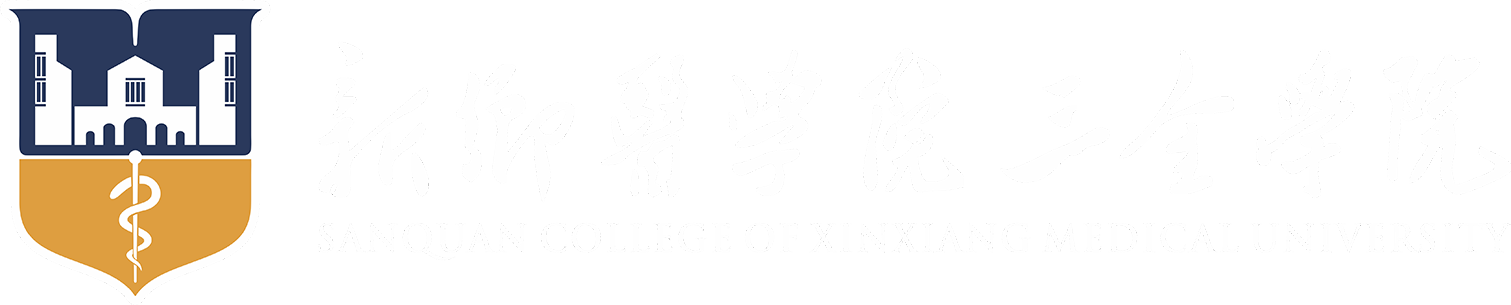 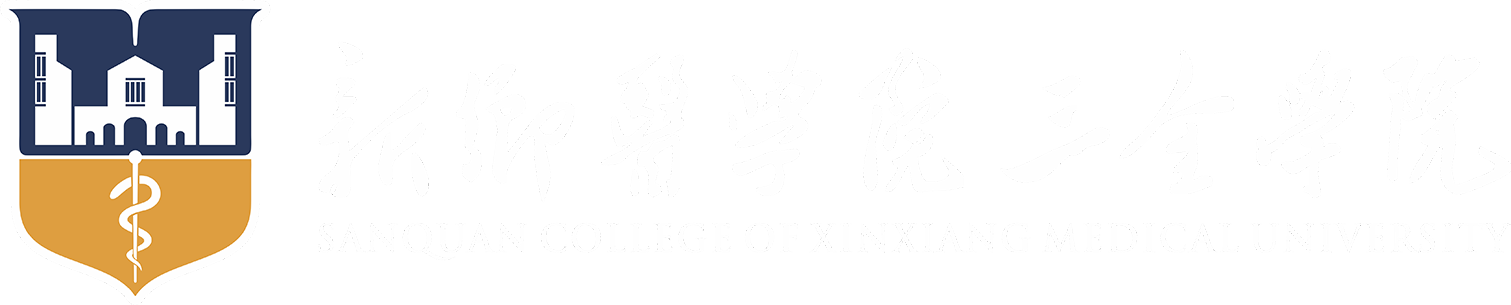 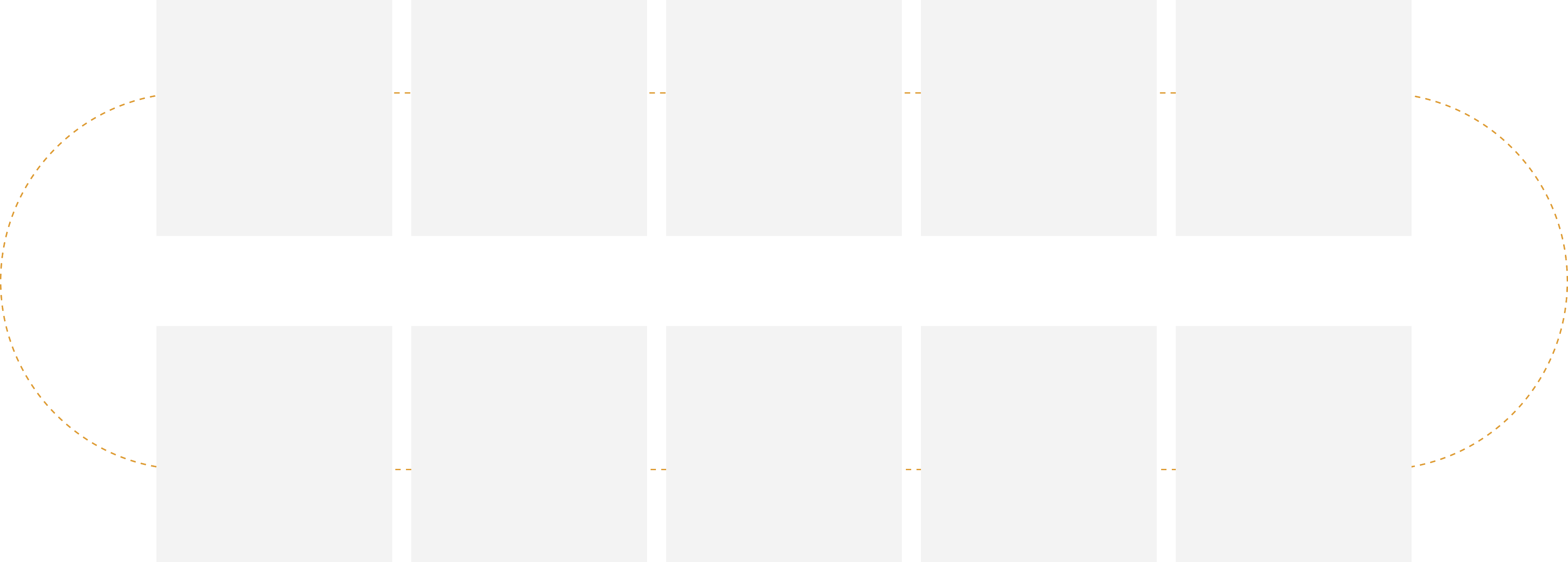 内容示意内容示意
内容示意内容示意
内容示意内容示意
内容示意内容示意
内容示意内容示意
内容示意内容示意
内容示意内容示意
内容示意内容示意
内容示意内容示意
内容示意内容示意
副标题字体：微软雅黑 加粗 28号
内容示意字体：微软雅黑 16号
行间距：1.5倍
xxxxxxxxxxxxxxxx
第一章副标题
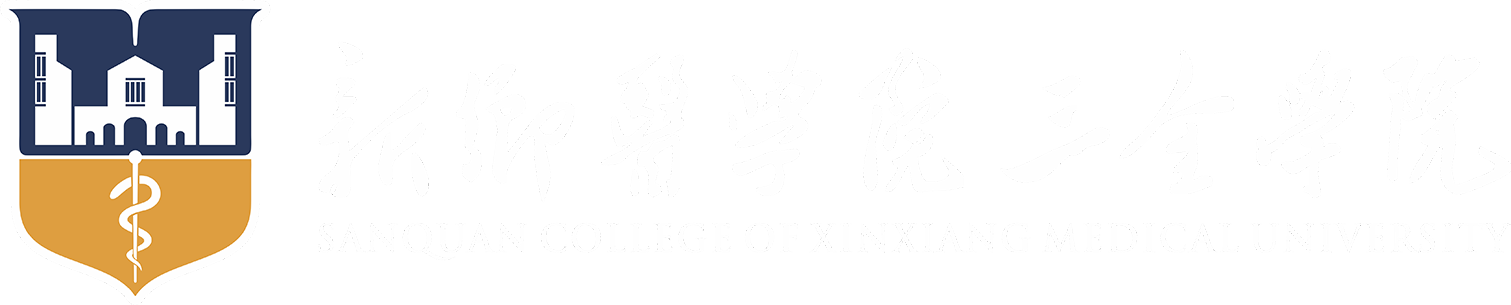 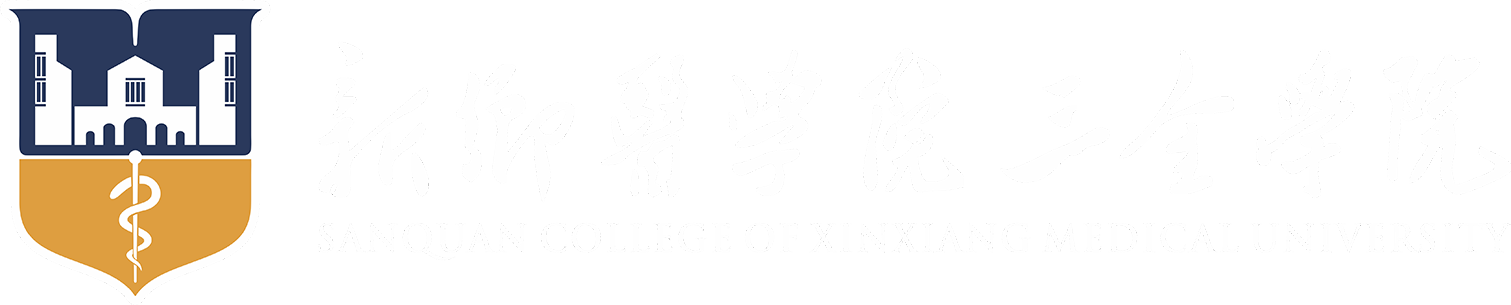 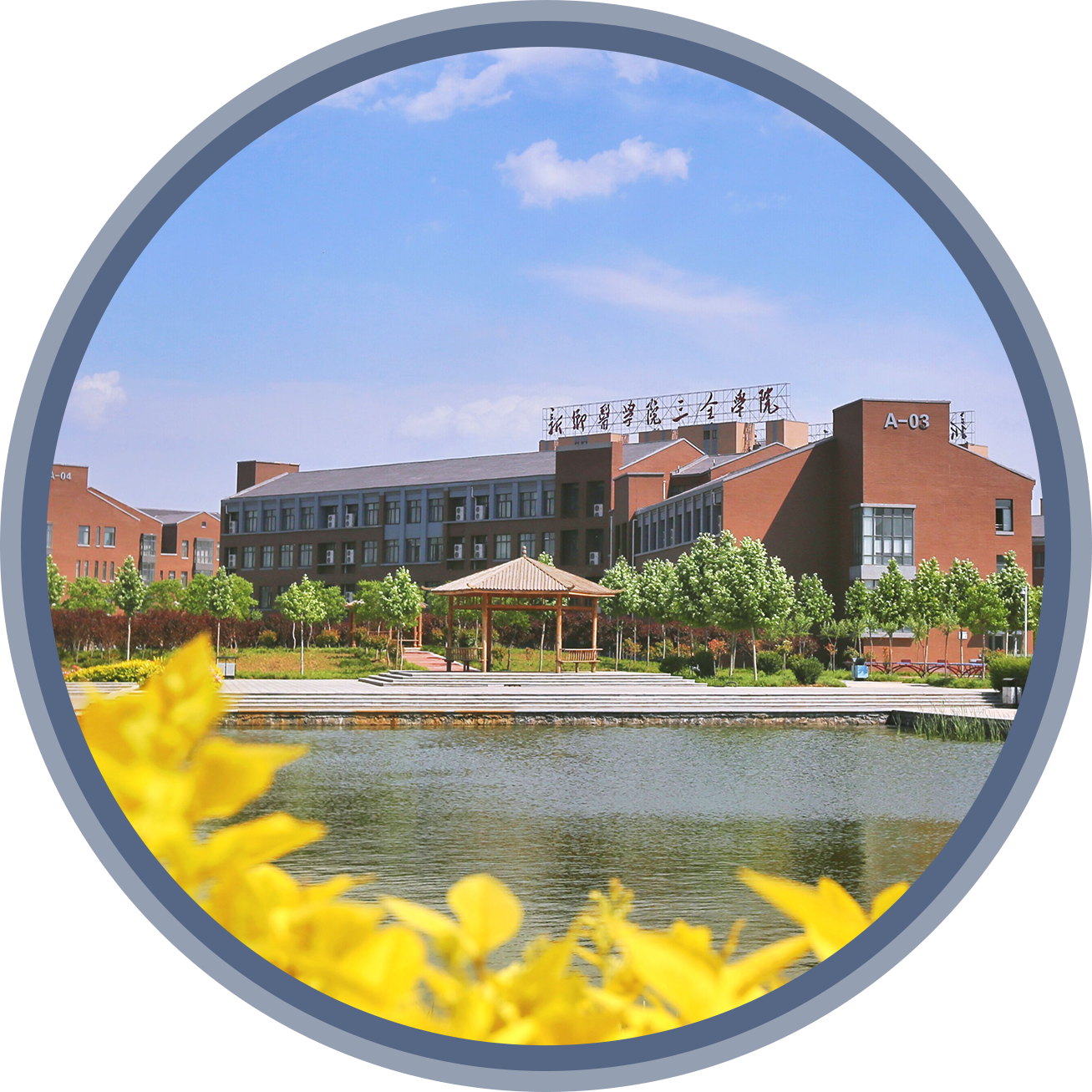 内容示意内容示意内容示意内容示意内容示意内容示意
01
内容示意内容示意内容示意内容示意内容示意内容示意
02
内容示意内容示意内容示意内容示意内容示意内容示意
03
内容示意内容示意内容示意内容示意内容示意内容示意
04
内容示意内容示意内容示意内容示意内容示意内容示意
05
副标题字体：微软雅黑 加粗 28号
内容示意字体：微软雅黑 16号
行间距：1.5倍
xxxxxxxxxxxxxxxx
第一章副标题
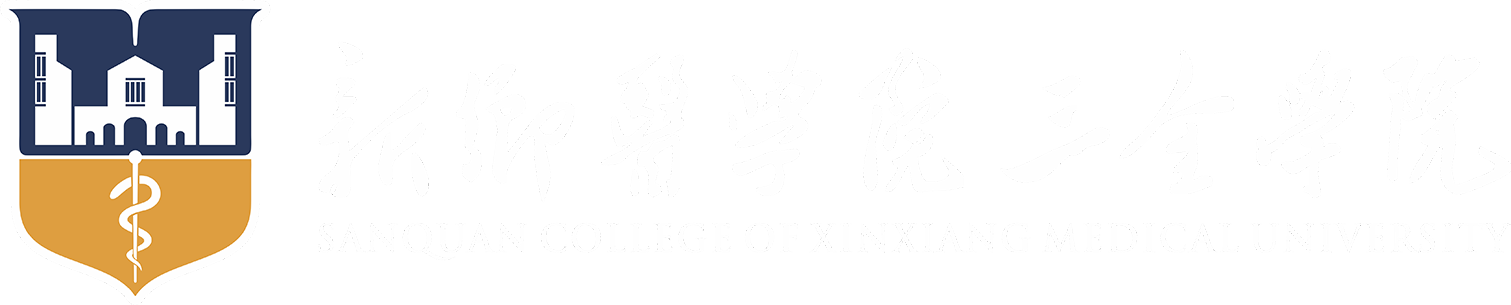 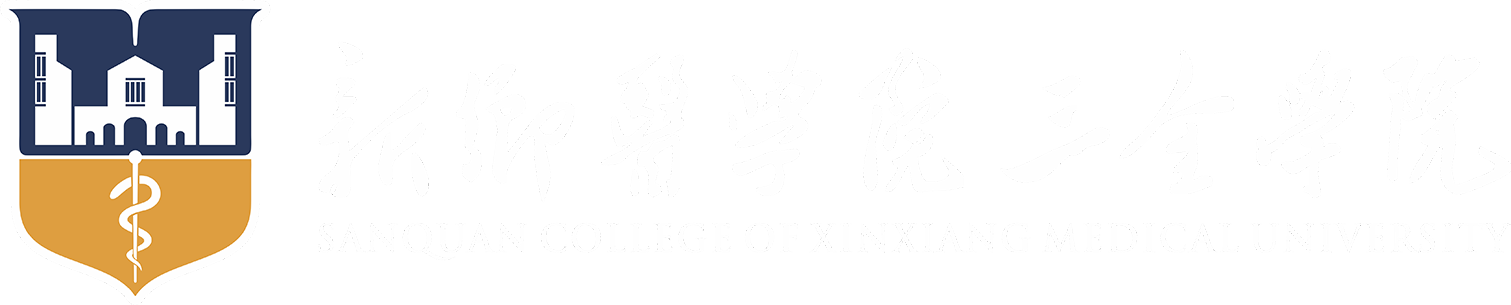 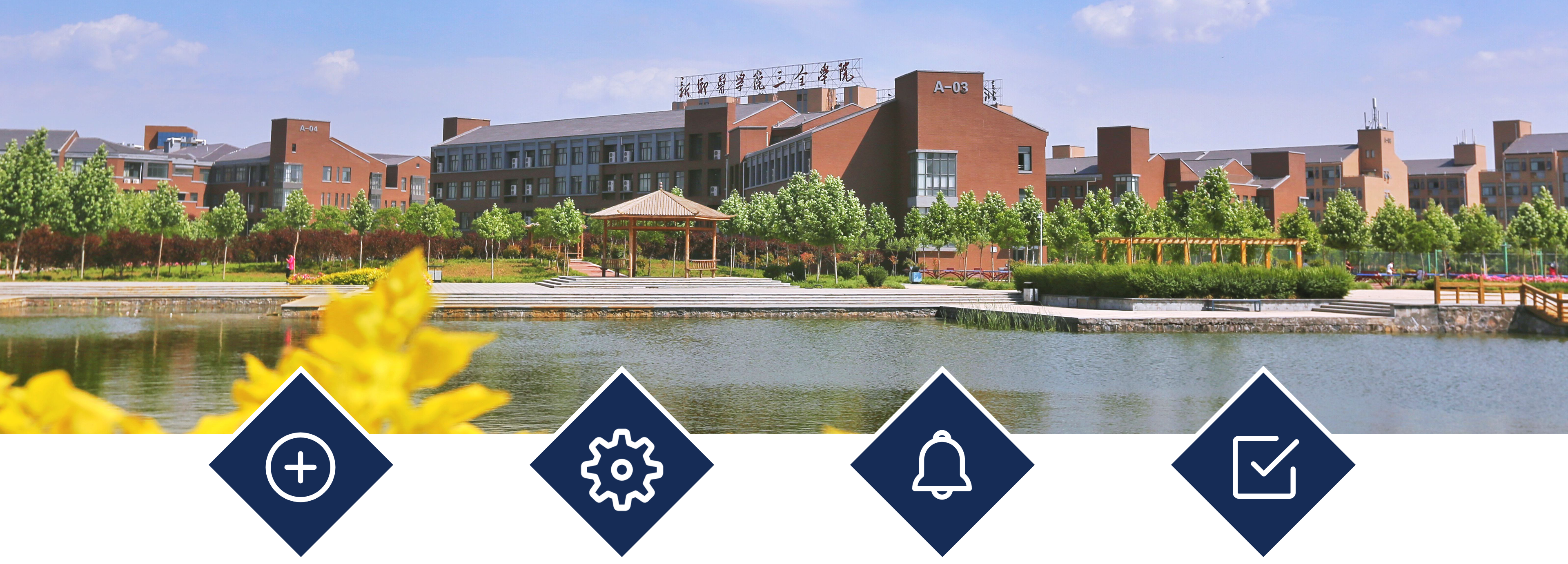 副标题字体：微软雅黑 加粗 28号
内容示意字体：微软雅黑 16号
行间距：1.5倍
内容示意内容示意内容示意
内容示意内容示意内容示意
内容示意内容示意内容示意
内容示意内容示意内容示意
xxxxxxxxxxxxxxxx
第一章副标题
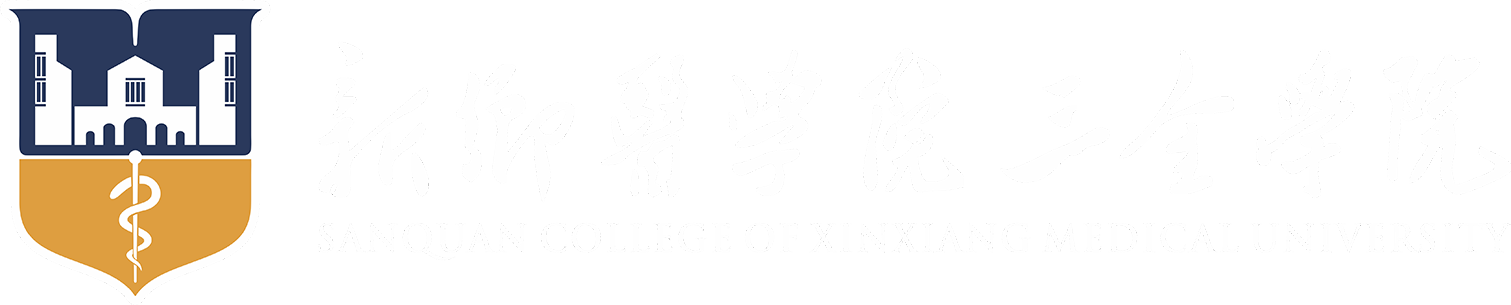 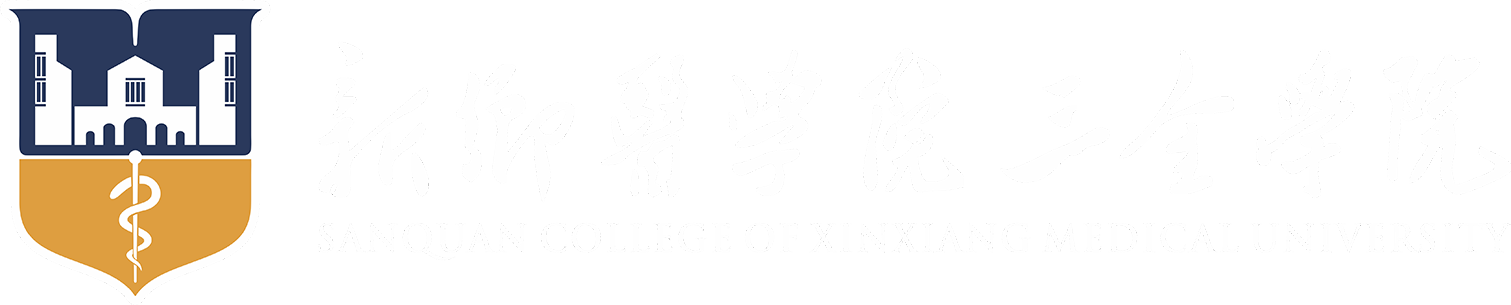 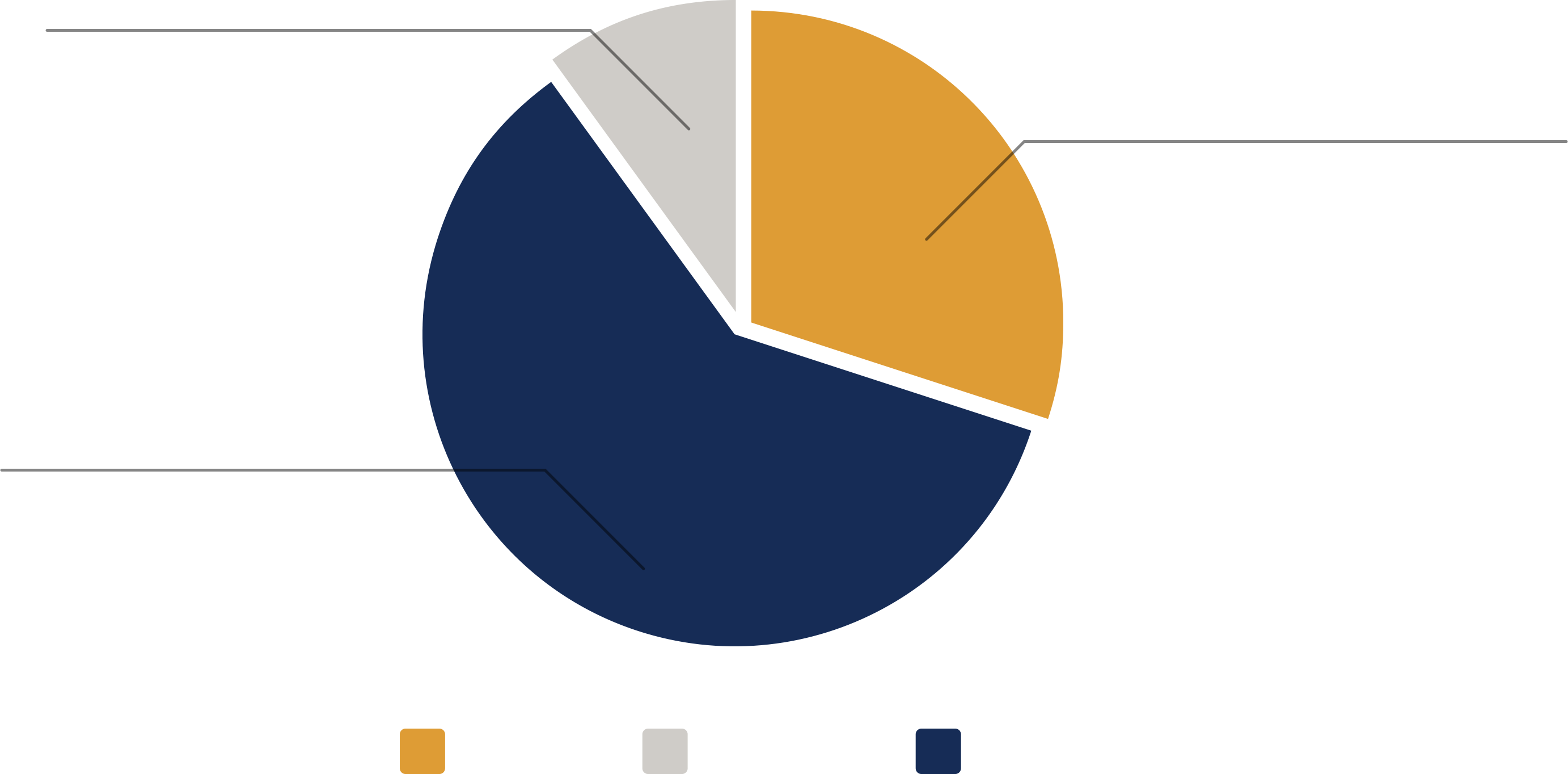 内容示意内容示意内容示意内容示意内容示意内容示意
内容示意内容示意内容示意内容示意内容示意内容示意
内容示意内容示意内容示意内容示意内容示意内容示意
类别名称
类别名称
类别名称
副标题字体：微软雅黑 加粗 28号
类别名称、内容示意字体：微软雅黑 16号
行间距：1.5倍
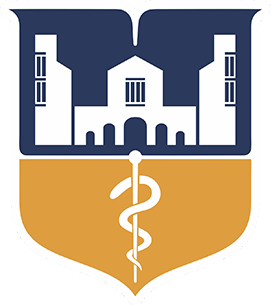 - 谢谢观看 -
字体：微软雅黑 加粗 44号